TEMU II
Pendidikan gizi:
Diseminasi informasi  memberikan informasi tentang makanan dan zat gizi yang diperlukan tubuh???
 Terbatas pada penyampaian ilmu gizi kepada berbagai kelompok masyarakat dengan menggunakan metoda dan pendekatan pendidikan dan komunikasi  Pendidik gizi hanya sumber informasi ?
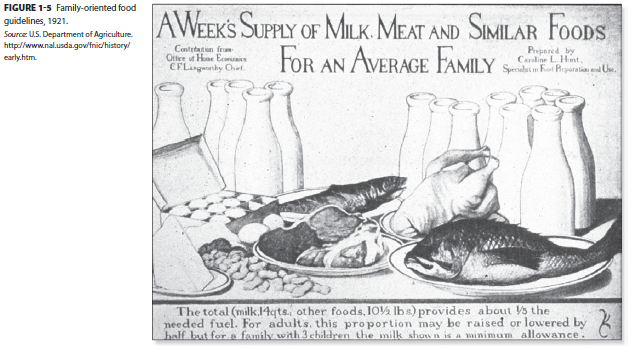 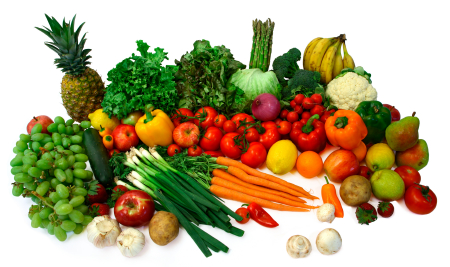 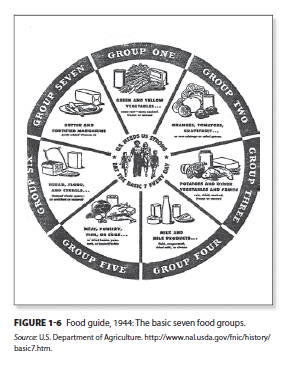 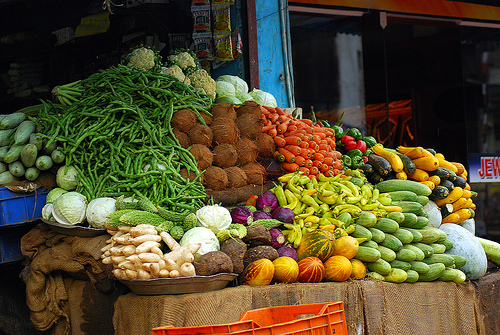 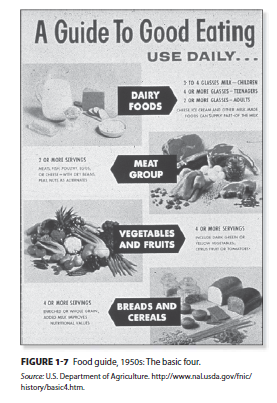 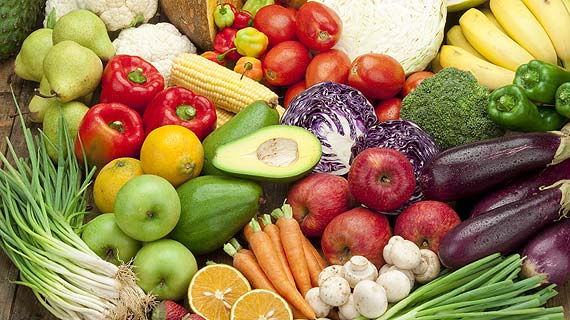 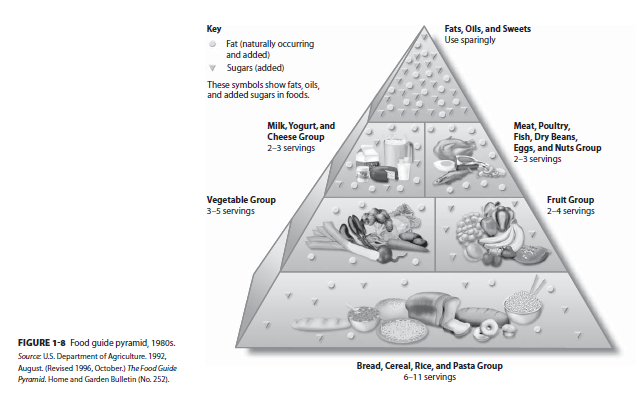 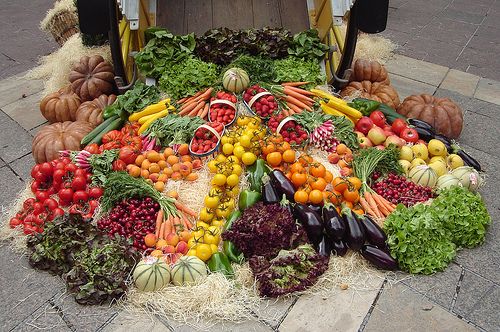 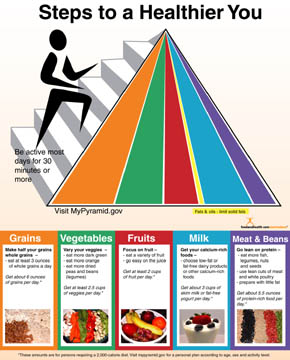 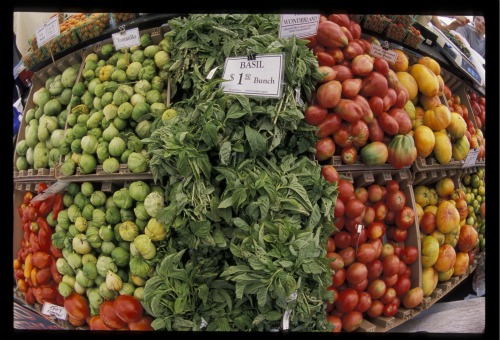 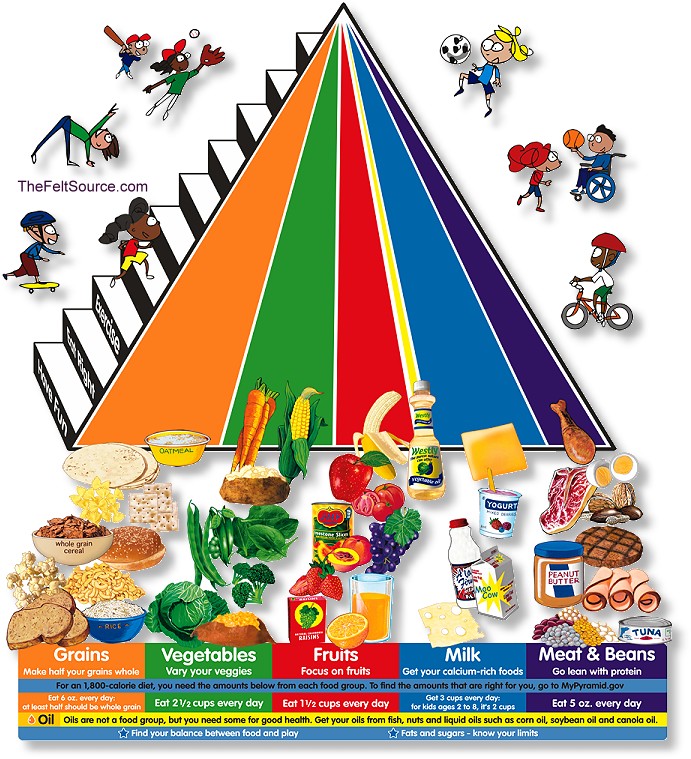 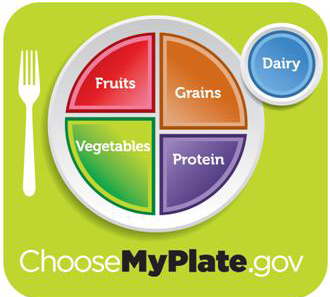 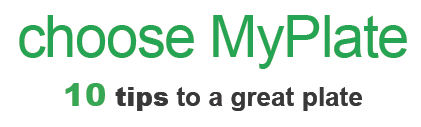 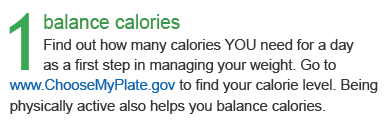 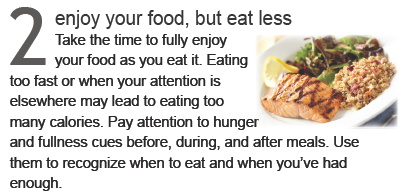 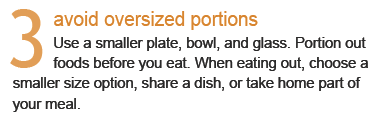 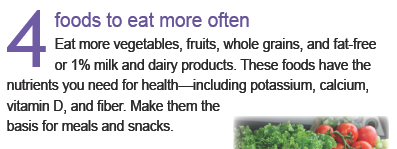 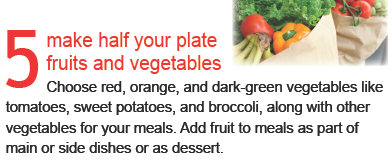 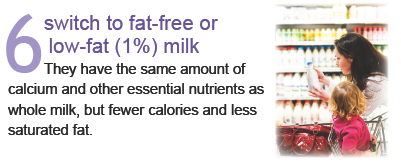 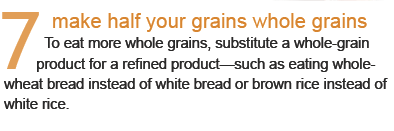 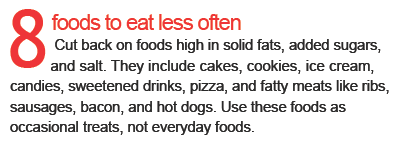 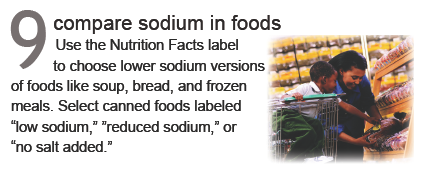 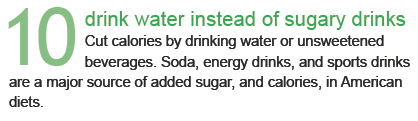 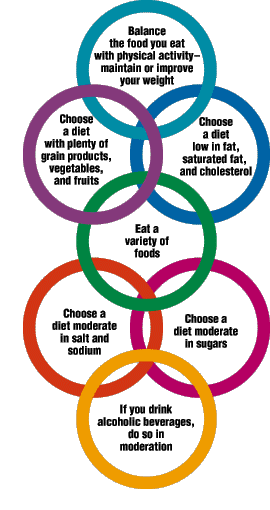 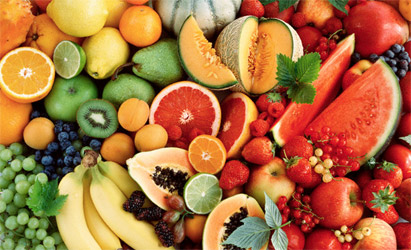 (1995 -  )
(1950 - 1995)
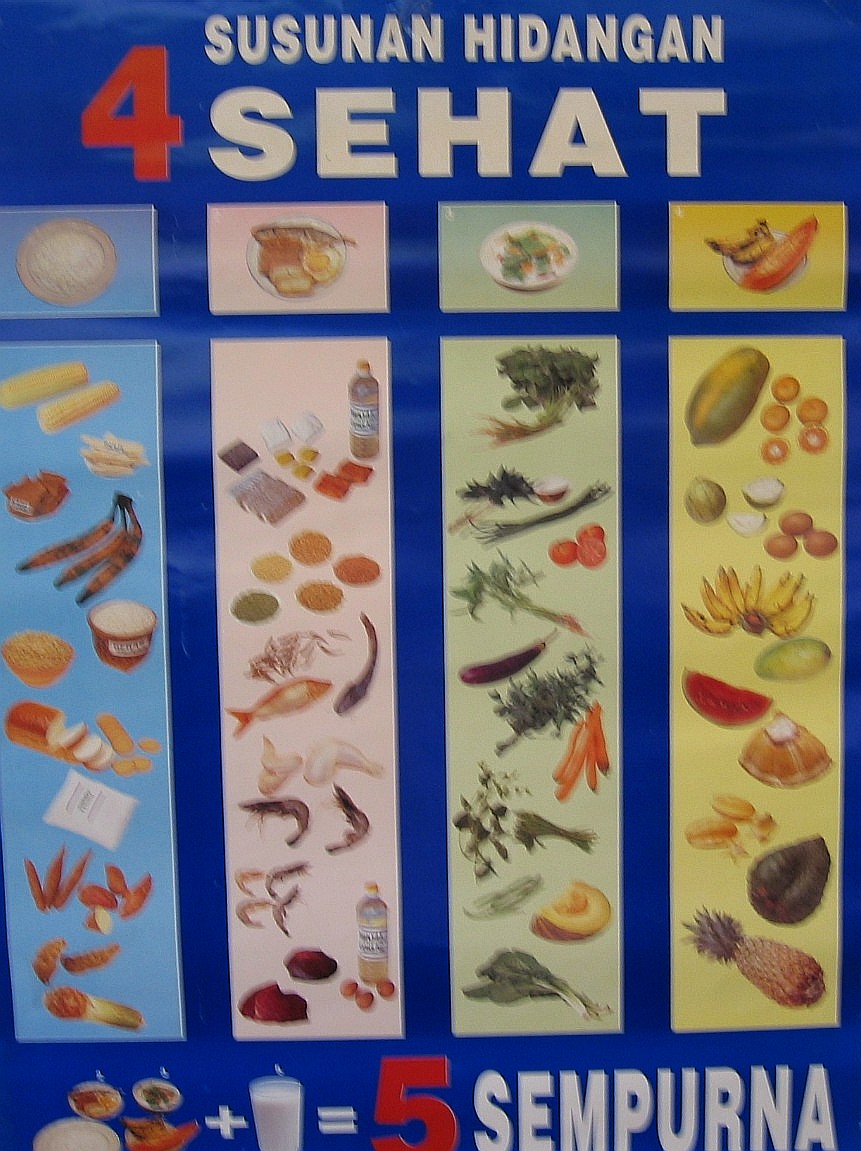 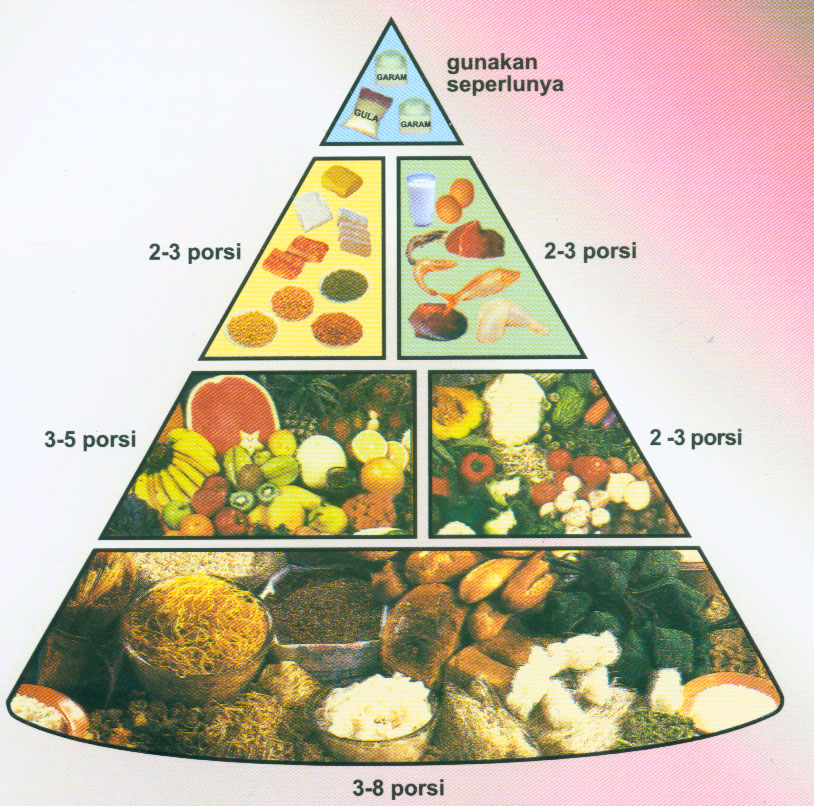 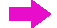 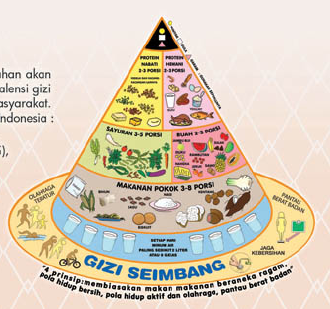 Sampai Minggu Depan